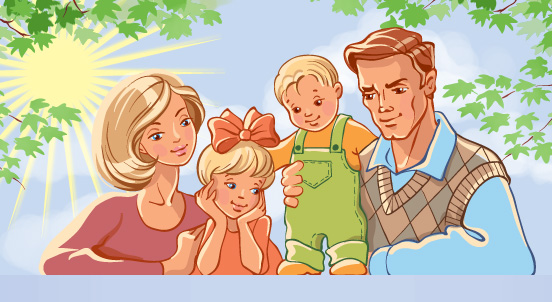 ЗДОРОВАЯ СЕМЬЯ  – ЗДОРОВЫЙ РЕБЕНОК
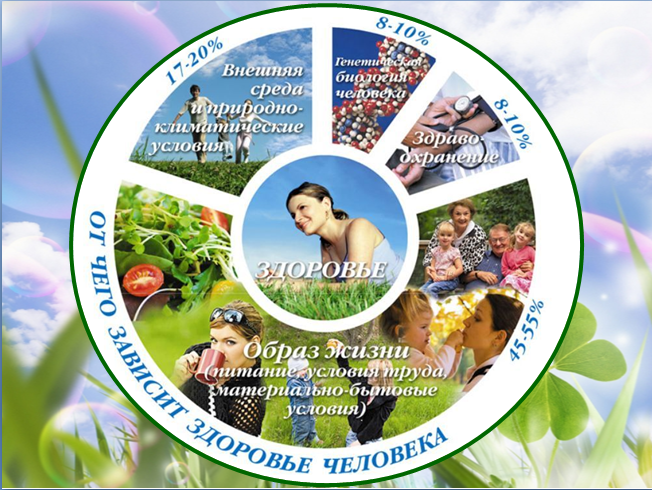 ЗДОРОВЫЙ ОБРАЗ ЖИЗНИ
Здоровые дети - это великое счастье. На протяжении веков люди искали панацею от болезней и видели ее секреты то в специфике питания, то в закаливании, то в отдельных видах физических упражнений. А панацея эта, оказывается, рядом. Она кроется в здоровом образе жизни. С первой минуты рождения ребенка эта истина должна находиться в основе его воспитания - именно в семье закладывается фундамент пирамиды здоровья, к вершине которой человек поднимается всю жизнь.
В то же время многие специалисты считают, что здоровье человека определяется в значительной мере «доминантой» здоровья, закладываемой с детства. Сначала в результате механического повторения правильно организованных гигиенических процедур вырабатывается динамический стереотип «здорового» поведения. Постепенно на его основе приобретаются соответствующие знания, и формируется осознанное отношение к собственному здоровью, «настрой» на здоровье. В этом и заключается специфическая «работа» мозга в управлении здоровьем.
ЗДОРОВЫЙ ОБРАЗ ЖИЗНИ
Быть здоровым - естественное стремление человека. Здоровье означает не просто отсутствие болезней, но и физическое, психическое и социальное благополучие.

ВИДЫ ЗДОРОВЬЯ
Физическое здоровье
Психическое здоровье
Нравственное здоровье
Физическое здоровье - это естественное состояние организма, обусловленное нормальным функционированием всех его органов и систем. Если хорошо работают все органы и системы, то и весь организм человека (система саморегулирующаяся) правильно функционирует и развивается.
Психическое здоровье зависит от состояния головного мозга, оно характеризуется уровнем и качеством мышления, развитием внимания и памяти, степенью эмоциональной устойчивости, развитием волевых качеств.
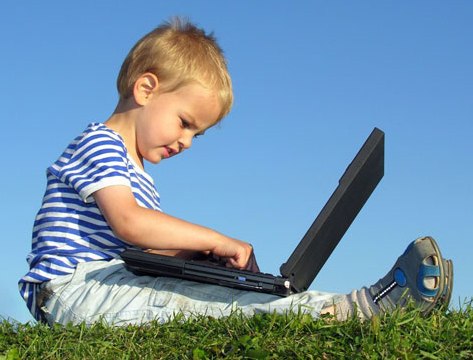 Нравственное здоровье определяется теми моральными принципами, которые являются основой социальной жизни человека, т.е. жизни в определенном человеческом обществе. Отличительными признаками нравственного здоровья человека являются, прежде всего, сознательное отношение к труду, овладение сокровищами культуры, активное неприятие нравов и привычек, противоречащих нормальному образу жизни. Поэтому социальное здоровье считается высшей мерой человеческого здоровья.
Каждый родитель хочет видеть своих детей здоровыми и счастливыми, но не задумывается о том, как сделать, чтобы их дети жили в ладу с собой, с окружающим их миром, с людьми. 
       Секрет этой гармонии прост — здоровый образ жизни: 
поддержание физического здоровья, 
отсутствие вредных привычек, 
правильное питание, 
радостное ощущение своего существования в этом мире.
Закон “Об образовании” (ст.18) возлагает всю ответственность за воспитание детей на семью, а все остальные социальные институты (в том числе дошкольные и школьные учреждения) призваны содействовать и дополнять семейную воспитательную деятельность.
Важно, чтобы по мере освоения ЗОЖ у каждого ребенка формировались чувства нежности и любви к самому себе, настроение особой радости от понимания своей уникальности, неповторимости, безграничности своих творческих возможностей, чувство доверия к миру и людям.
 Помните: 
если ребенка часто подбадривают - он учится уверенности в себе, 
если ребенок живет с чувством безопасности - он учится верить, 
если ребенку удается достигать желаемого - он учится надежде, 
если ребенок живет в атмосфере дружбы и чувствует себя нужным - он учится находить в этом мире любовь.
Здоровый образ жизни — это радость для больших и маленьких, но для его создания необходимо соблюдение нескольких условий: 
создание благоприятного морального климата, что проявляется в доброжелательности, готовности простить, понять, стремление прийти на помощь, сделать приятное друг другу, 
тесная искренняя дружба детей, родителей, педагогов. Общение — великая сила, которая помогает понять ход мыслей ребенка и определить склонность к негативным поступкам, чтобы вовремя предотвратить их, 
повышенное внимание к состоянию здоровья детей.
Правильное питание – это то, о чем должны заботиться родители в первую очередь, желая увидеть своего ребенка здоровым. Некогда древнегреческий философ Сократ дал человечеству совет “Есть, чтобы жить, а не жить, чтобы есть”. Никто еще не оспорил Сократа, но следуют его советам немногие. Родителям нельзя забывать о том, что соблюдение режима питания – основа здорового образа жизни. Правильное питание организовать не просто. Нужно заботиться о том, чтобы в рационе ребенка правильно сочетались различные продукты и химические вещества.
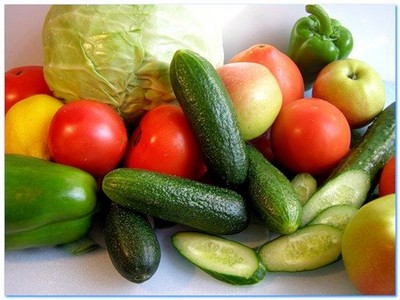 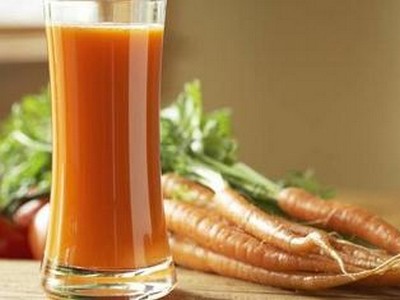 Завтрак должен быть достаточно питательным. Хорошее «топливо» для мозга – сахар. Однако, помимо сладкого, первый прием пищи должен быть насыщен и другими пищевыми веществами, в том числе, сложными углеводами, которые также необходимы для умственной деятельности. Поэтому неплохой выбор на завтрак – каша (в том числе овсяная), тосты, хлопья или мюсли, яйца, соки, йогурты, овощи и фрукты.
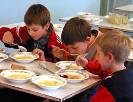 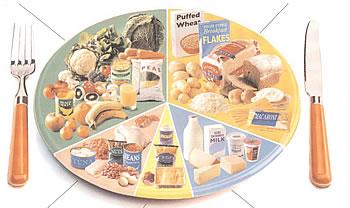 Полноценное питание
Если  ребенок будет питаться рационально, разнообразно, ежедневно получая все необходимые его организму вещества, то вы скоро заметите, что чадо радует вас не только хорошим настроением и здоровым цветом лица, но и пятерками в дневнике.
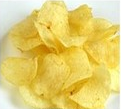 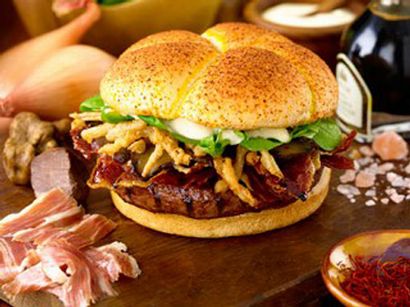 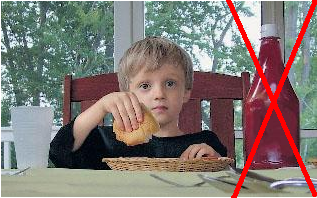 Главное правило, о котором часто забывают родители, – питание должно быть разнообразным. Это важнейший фактор, который способствует нормальному интеллектуальному и физическому развитию ребенка.
Нужно учитывать и продолжительность приемов пищи и продолжительность интервалов между этими приемами. Разумный режим питания обеспечивает слаженную, без перебоев и перегрузок, работу желудочно-кишечного тракта, хорошее усвоение пищи и нормальное течение обмена веществ, а в результате прекрасное самочувствие. Растущему организму подходит четырехразовое полноценное питание. Перекусы булочками без чая, приносят скорее вред, чем пользу желудку. В ваших силах обеспечить ребят знаниями о правильном режиме питания.
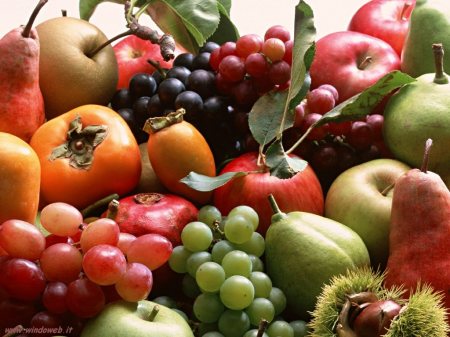 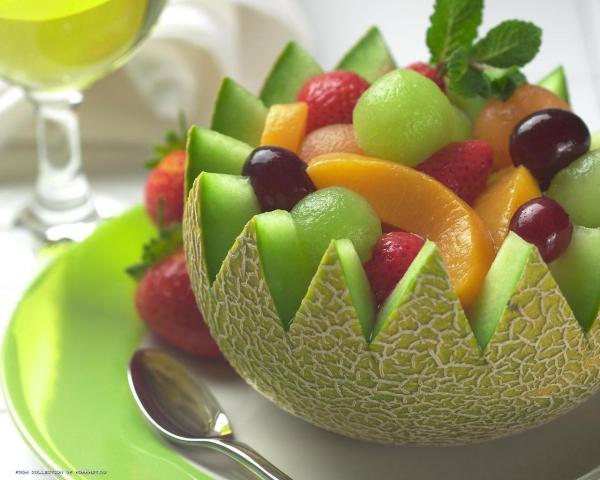 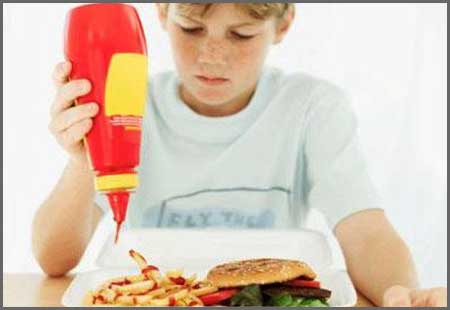 ЗДОРОВЫЙ ОБРАЗ ЖИЗНИ
Поместили
 гвозди на несколько часов в колу, а в чайнике вскипятили  лимонад.
Ржавчина с гвоздей сошла легко, а налет после первого же кипячения остался лишь на нагревательном элементе чайника.
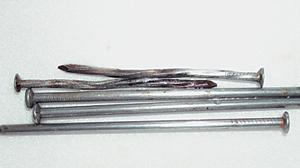 По исследованиям ученых здоровье человека на 50% - его образ жизни, на 20% - наследственность, еще 20 % - окружающая среда и только 10% - здравоохранение.
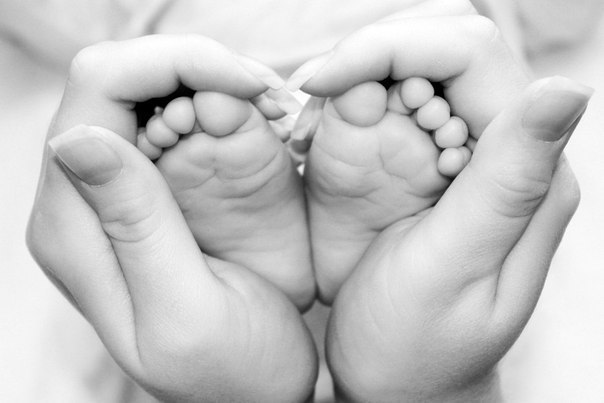 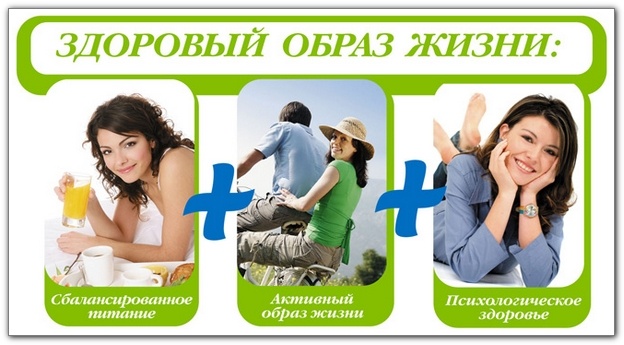